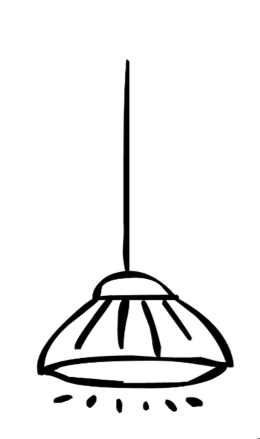 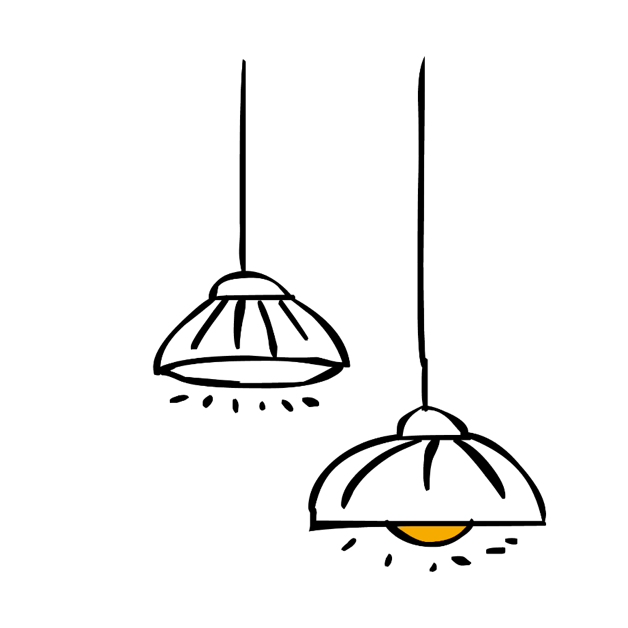 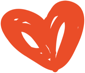 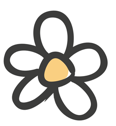 402 下學期 
家長日
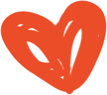 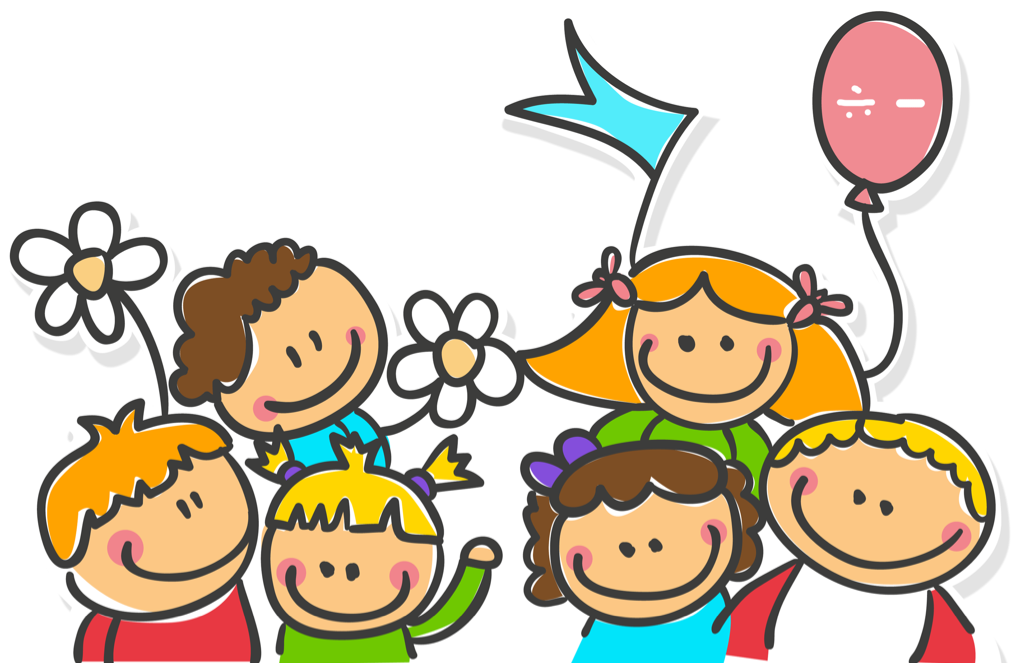 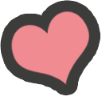 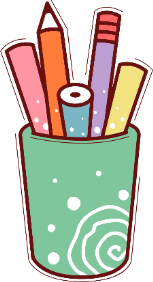 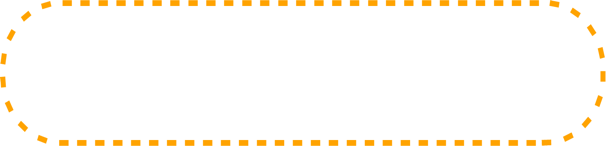 導師：鄧家榆 老師
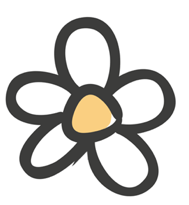 目錄
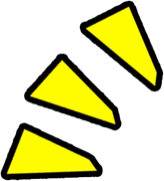 一、班務篇
二、課程篇
三、討論篇
四、感謝篇
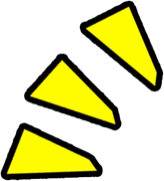 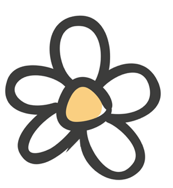 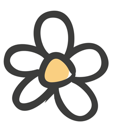 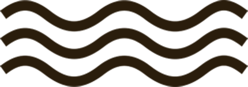 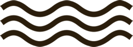 PART ONE
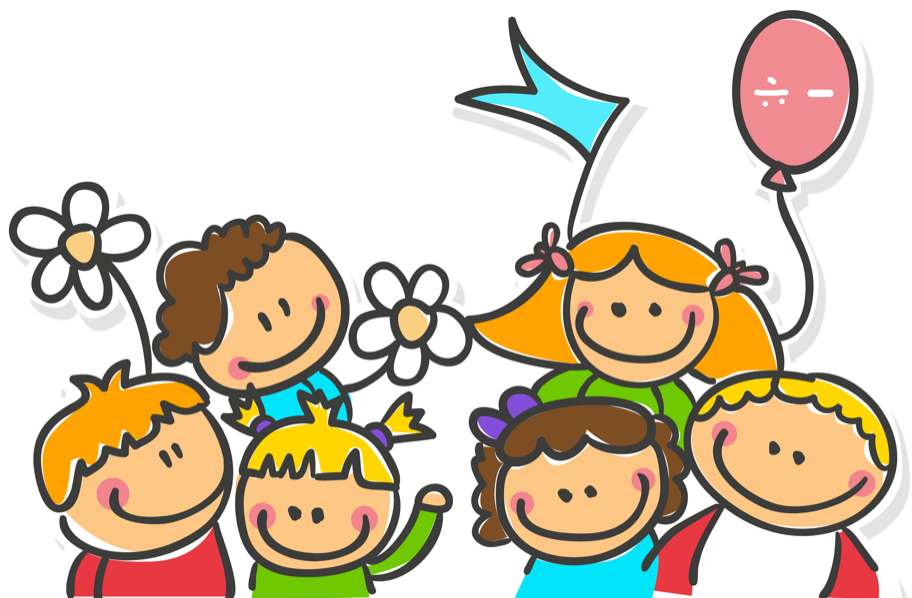 班務篇
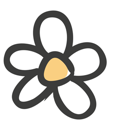 本學期重要行事曆
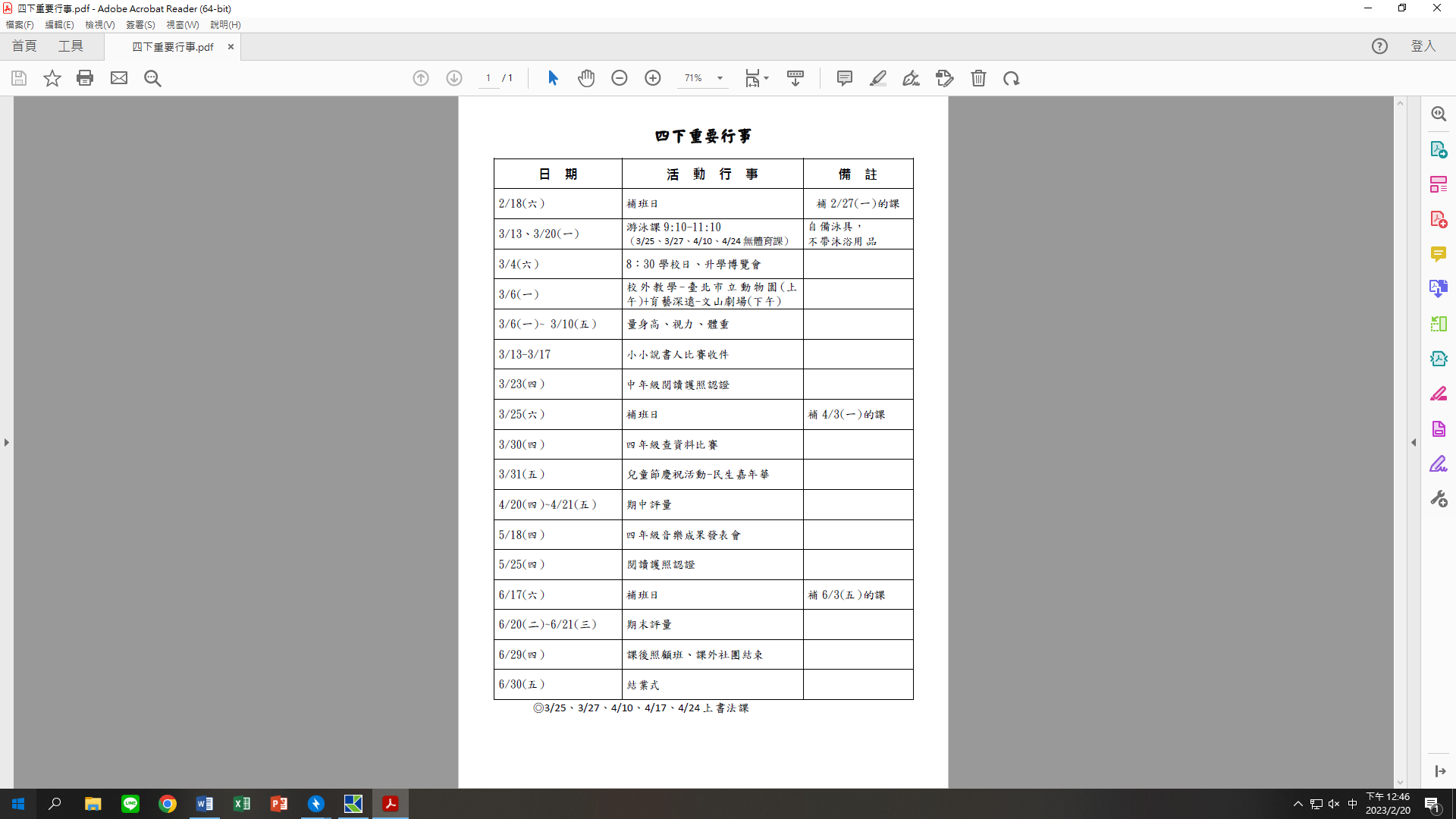 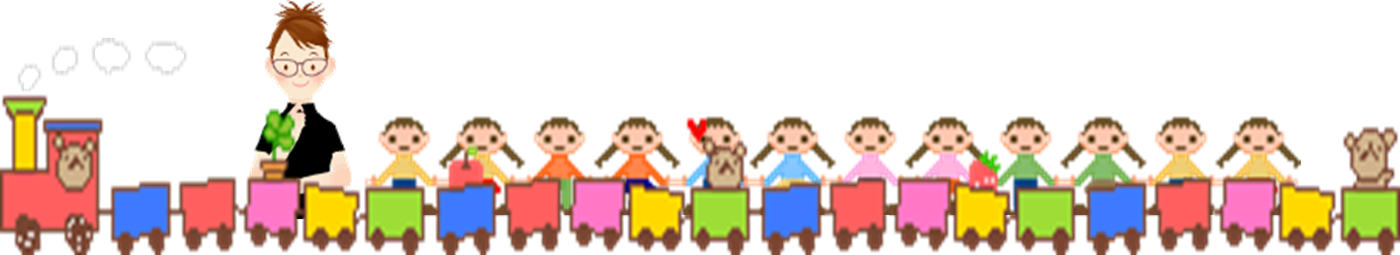 校外教學－3/6（一）動物園+文山劇場
1.學生部分：
(1)全班分為5組，每組2位家長（共11位）
(2)午餐自理，在動物園用餐

2.費用的部分：
(1)全班車資5000元
(2)愛心家長門票由班費支出(11位，一人$60，共$660)
校外教學－3/6（一）動物園+文山劇場
報名成功(遊覽車)：

文山劇場：
家長名額(3+2=5人)

*進文山劇場協助
3/13、3/20(一)游泳課
9:10去程-11:10回程
自備泳具(泳衣、泳帽、泳鏡及浴巾等)
身體不適等原因，可以填請假單，但仍要到泳池
搭乘遊覽車前往健康國小泳池
3/25、3/27、4/10、4/24(一)的體育課改上書法
5/18（四）音樂成果發表會
服裝：白T-shirt+黑長褲
表演長度：約4分鐘
地點：活動中心

曲目：
小小世界真美妙
拍手歌
熱愛105度的你

歌唱、直笛、打擊樂器：全班
指揮：居睿、翊恩、珮羽
鋼琴：湘妮、居睿、棠淇
小提琴：佑寧、煒甯、昀倢
中提琴：翊恩、居睿
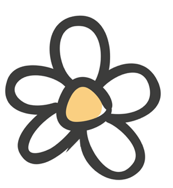 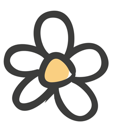 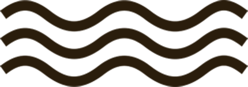 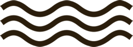 PART TWO
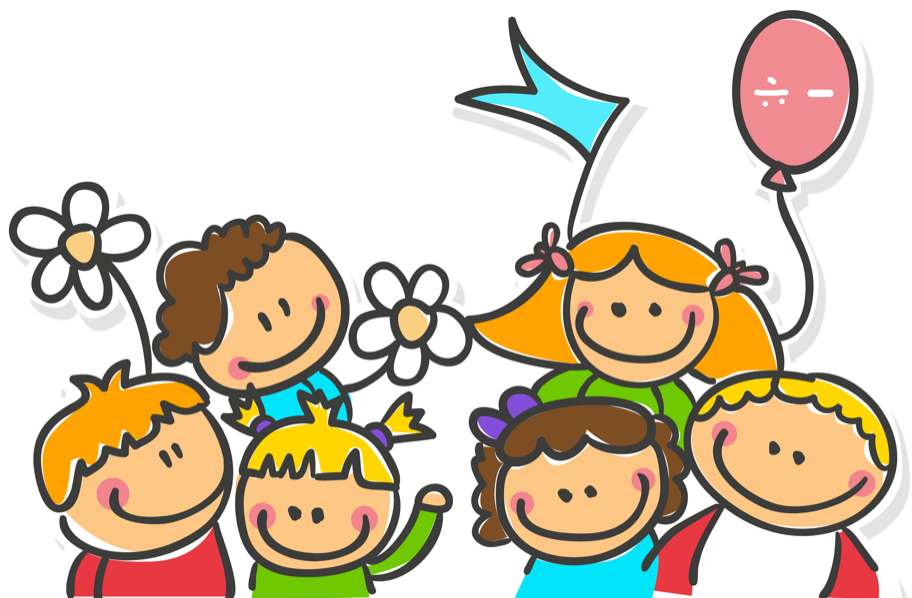 課程篇
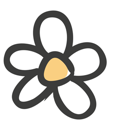 期中、期末評量範圍
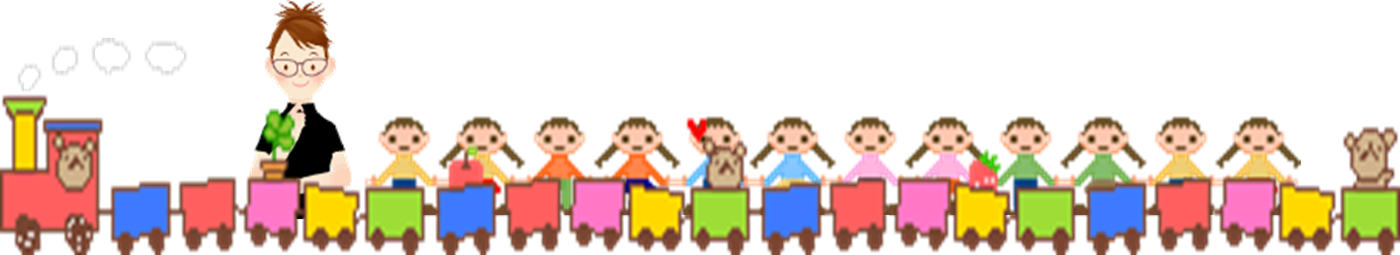 新自編：
數學練功本（新增為練習功課）
社會練功本（自由購買，一本＄40）
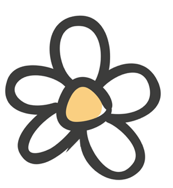 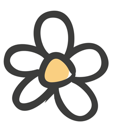 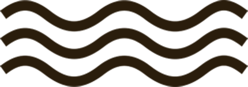 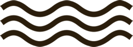 PART THREE
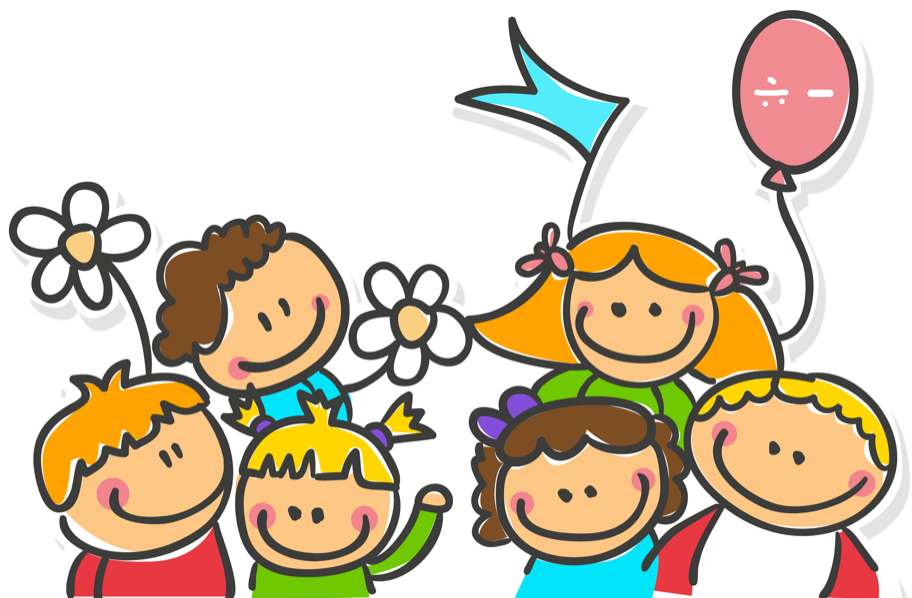 討論篇
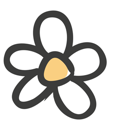 402 四下代辦費一覽表
討論本學期班費金額
目前班級費用每人尚餘$1607
每位學生需支出費用為$597
支出後，尚餘$1010

約剩餘$950，請討論處理方式：
全額退款
退至整數，其餘補貼同樂會
全班購買T-shirt、文具等
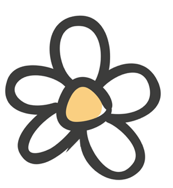 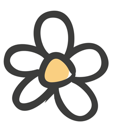 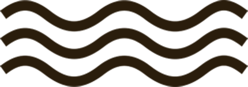 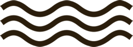 PART FOUR
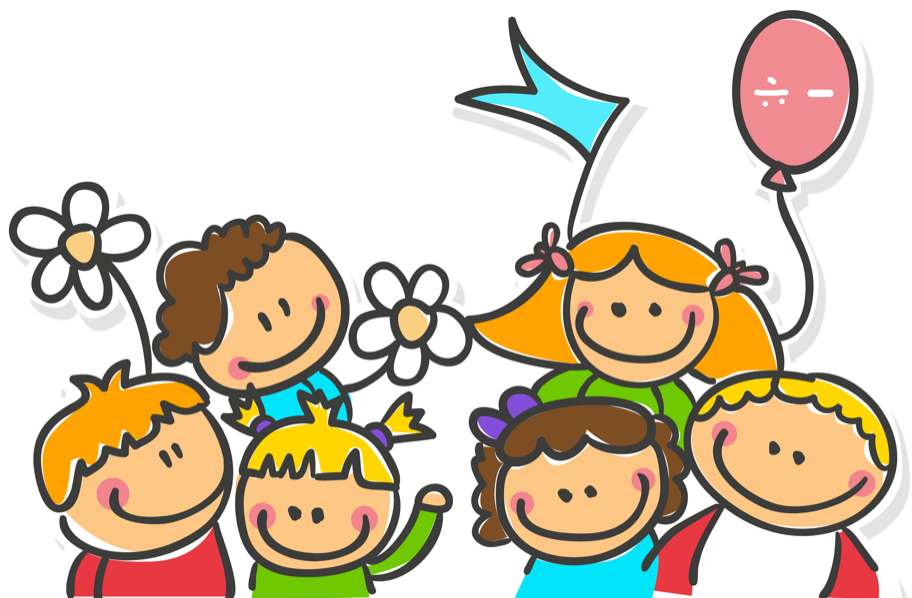 感謝篇
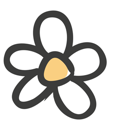 每一位關心且用心陪伴孩子的您
四年級
家長代表：皓宇媽媽、姸安媽媽
總務家長：居睿媽媽

感謝：
擔任班級幹部、校外教學、全班的家長們
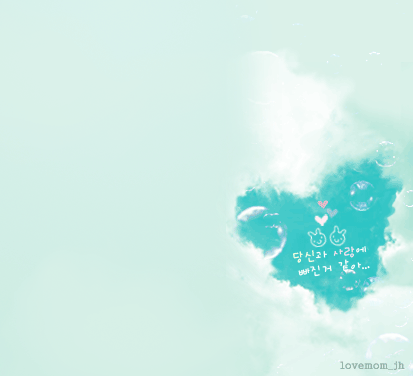 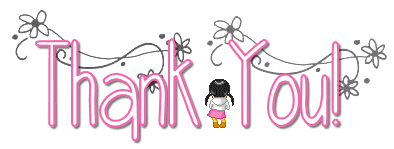 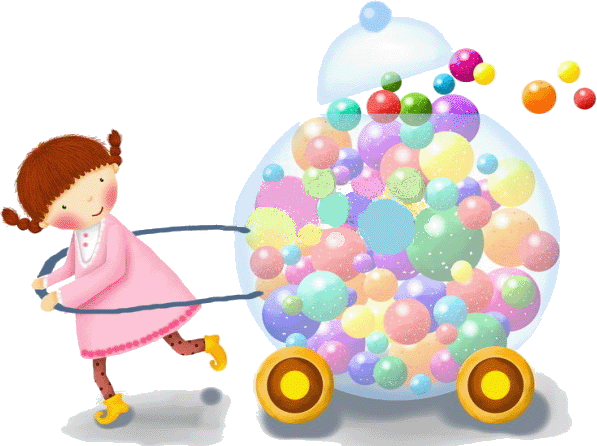 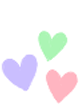